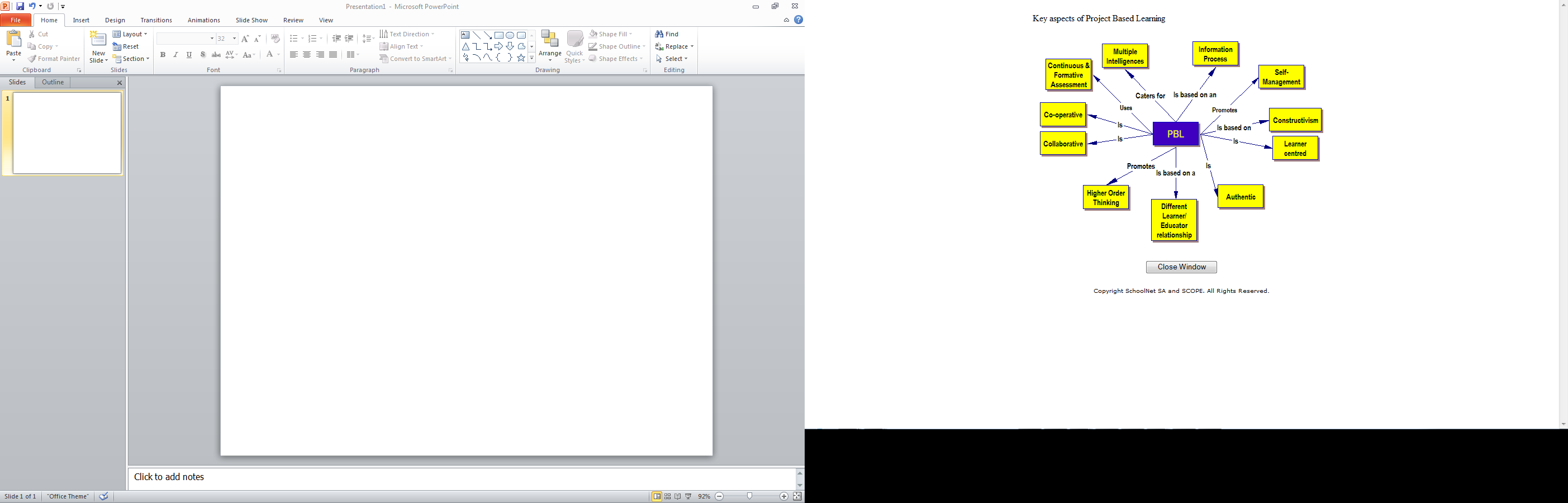 Multiple Intelligences and other individual variations
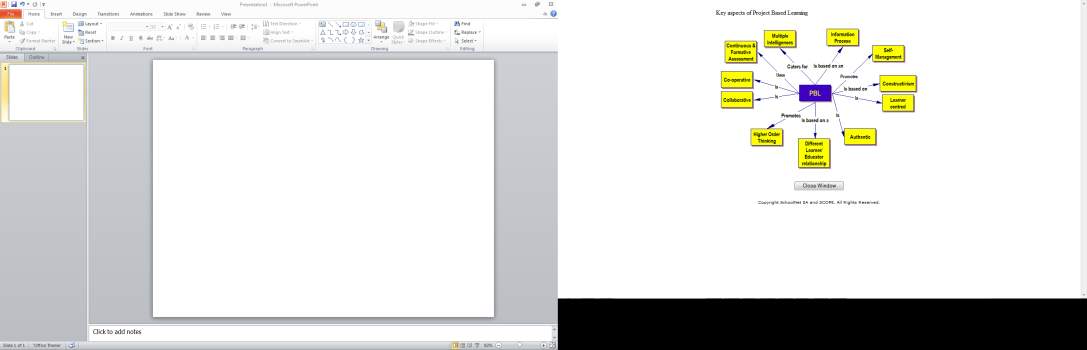 Return >
Information Process
Searching and finding good information is a life skill - and an art. - Joyce Kasman ValenzaIn PBL learners are given the opportunity to find and work with information in an authentic and interesting way. In even young learners, the research process can be taught in a practical and structured way, so that understanding of the stages of research is entrenched from the beginning.Through project research, learners are encouraged to search for information, to solve problems using that information, to create their own information and knowledge based on what they have learnt, and to share the information both learnt and created with others.As they work with this information process, they are able to cross the lines between one learning area and another, and to make the project truly multi-disciplinary.In PBL, instead of being given information, or simply collecting it, learners are expected to process the information they gather. They will need to search for current information, using not only print media, but online news sources. They are expected to organise the information. This can be enhanced through the use of technology like “Inspiration” or outlining. They need to present their ideas in a form that is understood by a real audience, and which demonstrates their own understanding. This also can be enhanced and made more interesting and motivating through the use of technology. Overall, the focus of this information process should be the learner's excitement about solving a real life problem or issue. An example: learners conduct a survey in the community; they process the information using a spreadsheet and draw graphs; finally, they present their findings to the municipal authorities.We will be looking at this aspect in more detail later in the module
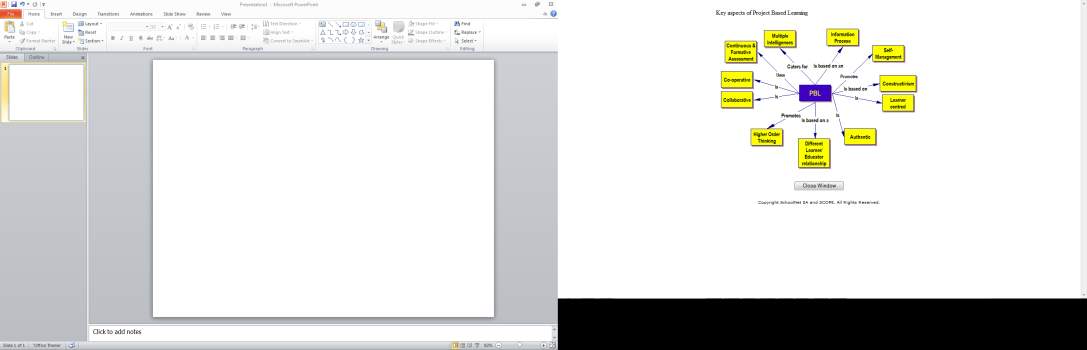 Return >
Self - Management
"Above all, unto thine own self be true" - William Shakespeare: Hamlet
In PBL, the educator tries to encourage as much self-management as possible. Learners are required to take responsibility for their learning, and start to act in a mature, adult manner. However, PBL also recognises that learners are not yet adults, and as such need help with attaining a mature, responsible approach to their work.

There are many areas where this is possible. Effective time management, a crucial life skill, can be encouraged if groups are asked to set their own deadlines in relation to the completion date of a project. Learners can be shown the basics of file management, and can be shown how to make backups.
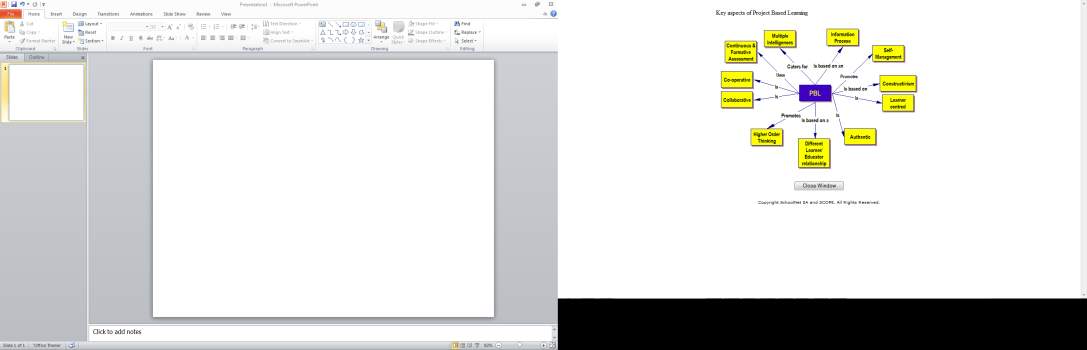 Return >
Constructivism
"Piece by piece we build knowledge. Sometimes when the pieces don't fit together, we must break down old ideas and reconstruct them. (Following a rainbow to find a pot of gold doesn't work easily!)"Project Based Learning uses Constructivist Theories to assist learners to make what they learn their own. It allows learners to work with information in ways that encourages them to create their own meaning. 
They can analyse raw data, see what it means in the context of their project, and then create their own meaning from it. Learners in PBL scenarios take responsibility for their own learning. They are able to work autonomously and use their own initiative. Learners are able to explore and discover for themselves before being given “correct answers.” This encourages them to think beyond the first solution they come up with, and elaborate their ideas.Instead of teachers being seen as the managers of behaviour and the givers of information, learners in PBL are encouraged to frame their own questions, develop their own theories and decide what the data they have worked with actually means in the project context.PBL allows for learners’ interests and thinking to shape the learning. Learners may change direction as the project develops, as initial responses are developed and elaborated. This allows constructivist principles to be implemented using authentic contexts.Dialogue – student to student and student to teacher – is key to both constructivist theory and PBL. Learners are encouraged to build on each others’ ideas, ask questions, and construct meaning together.
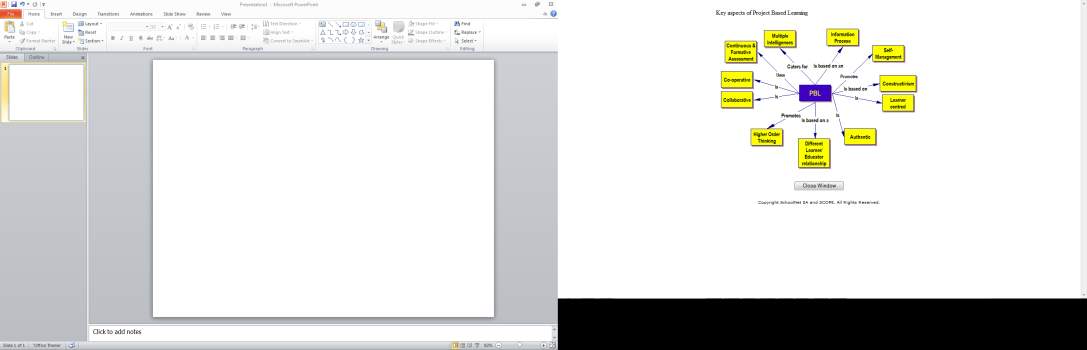 Return >
Authentic
Learners who see the connection between a project-based task and the real world will be more motivated to understand and solve the problem at hand. Students enjoy learning when learning makes sense.Project Based Learning, sometimes known as Problem-based learning, is a way of bringing the “real world” into the classroom. It can be seen as an in-depth investigation of a real world topic worthy of children's attention and effort. Learners are encouraged to find solutions to problems facing the world today.PBL attempts to give learners the experience of dealing with things that are really issues for them in their own lives. When learning is "real" world orientated – what the learners experience often has value beyond their immediate competence and ability. Project based Learning may be seen as “real” or “authentic” in different ways:-
The project may be connected to a real world situation that is relevant to the lives or communities of the learners, e.g. – projects may be based on current affairs which impact on the learners – either those which are covered in the media, or those which they experience personally. 
It may involve real professions by using authentic methods of data collection, e.g. learners collect data about their neighbourhood; 
The project may also be aimed at a real audience: e.g. a traffic survey project may be submitted to the traffic authorities. 
It may also be seen as “real” in its connection with the world outside the classroom – either through the Internet, or through collaboration with community members, in the collection of the data, or in the use to which the project is put.
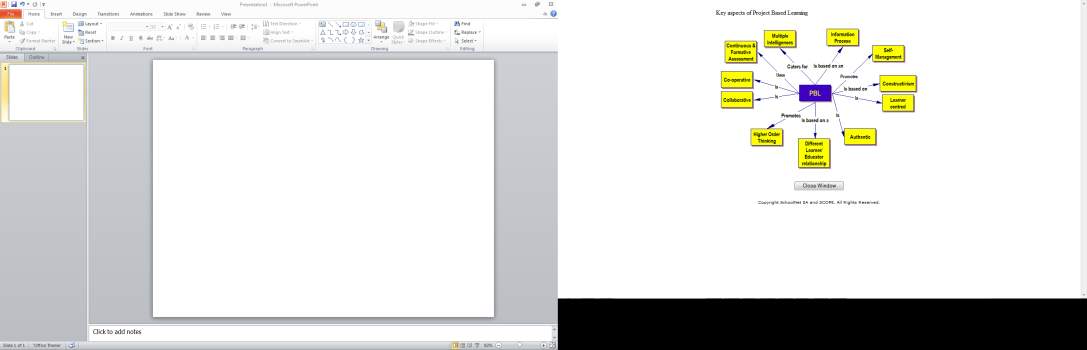 Return >
Teacher – Learner relationship
“In the classroom, Project Based Learning provides many opportunities for teachers to build relationships with learners. Teachers may fill the varied roles of coach, facilitator, and co-learner.”PBL cuts across the traditional teacher/learner relationship of “dispenser” and “receiver” of knowledge, and allows different relationships to develop.While engaged in PBL the teacher may develop and use multiple roles - such as mediator of learning, facilitator, coach, mentor, and even co-learner. A relationship of trust and acceptance between teacher and learners is often fostered while working on projects. Affirmation of the learners is a cornerstone of the process – not only in the final stages of the project and its presentation, but throughout the course of the project.Discussion between the learner and the teacher is a key to successful PBL. This takes place throughout the process – discussion about plans, drafts, presentation and the final project, all help develop the relationship between the learner and teacher.Instead of the “fountain of all knowledge”, the teacher becomes an “accomplice” in the process – sometimes using her expertise to assist the learner to a deeper understanding of what they need to do, but sometimes simply being the willing ear - who listens and reflects back what the learners are doing.
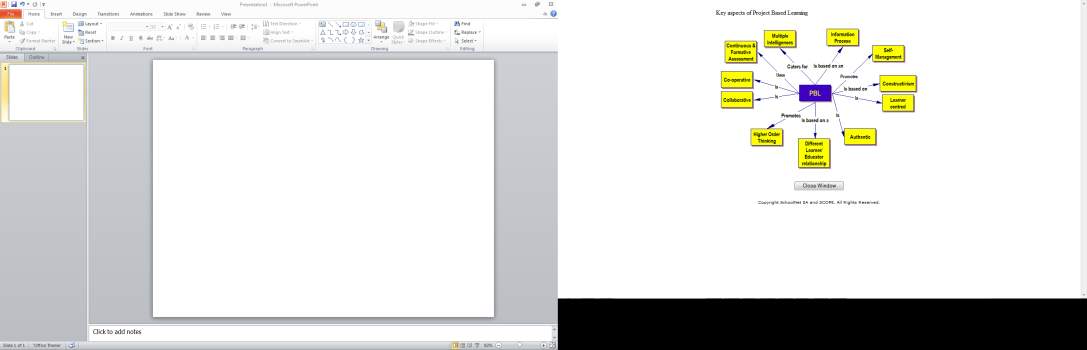 Return >
Higher Order Thinking
"Every day thinking, like ordinary walking, is a natural performance we all pick up. But good thinking, like running the l00-yard dash, is a technical performance... Sprinters have to be taught how to run the 100-yard dash; good thinking is the result of good teaching, which includes much practice." - David Perkins, Howard UniversityPBL allows teachers and learners to learn and practise some of the higher order thinking skills, which have been well documented by Bloom. Critical, creative, divergent, inductive and deductive thinking (amongst others) are all vital skills in successful learning, and especially in Project based learning.While working on a project, the learners are challenged to solve problems through research; to analyse the information which they collect; to synthesise possibilities; to make judgements and then to demonstrate what they have learnt by creating an end product. The use of technology in all these stages can make the project more exciting and motivating for learners.In PBL, activities which foster High Order Thinking are an integral part of the process. The question set at the beginning stage of the project, as well as those asked throughout the process by teachers and learners, can be designed to promote higher order thinking. Risk taking is an element of both project based learning and higher order thinking. Effective questions usually are open-ended, that is, they do not have a specific answer, but rather require the learner to think deeply to come to an answer. Questions which ask for an evaluation often require higher order thinking, e.g.: "Who would you rather have as your leader: Mandela or Churchill?"
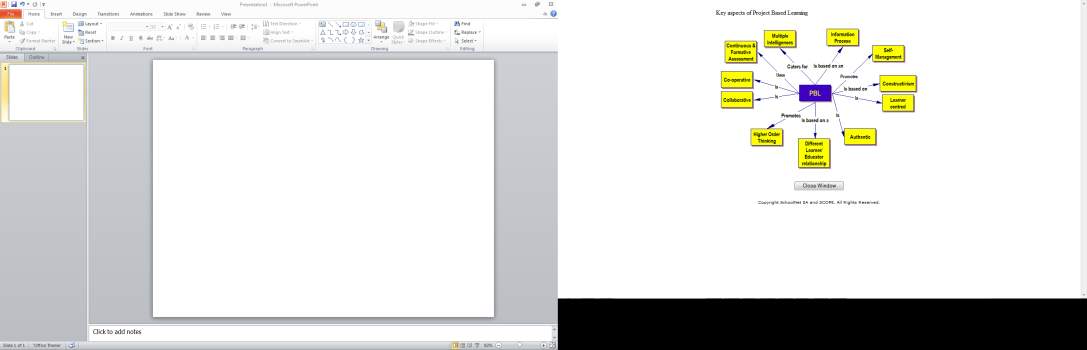 Return >
Collaborative
"So what is collaborative online learning? Is it simply a bunch of buzzwords or is it a valid instructional strategy?" - Audrey Choden: Training by DesignProject Based Learning encourages and promotes collaboration between learners within the classroom, but even more significantly, it encourages collaboration between the learners in the classroom, and others in their own community, or in the wider community, using modern technologies like the Internet, fax machine and e-mail. For the purposes of this module, we will confine our understanding of “collaboration” as being between learners (or experts) outside the class group. Tele-collaboration is an exciting and motivating way for learners to discover more about their topic and the world.Collaboration with the community, through interviews and surveys, adds to the “real life” value of PBL.Particularly exciting for learners, is collaboration with the wider and global community, via technology, like e-mail, Internet chat, and fax.Class-to-class collaboration, especially across international borders, brings with it motivation and interest often far beyond the actual information shared.
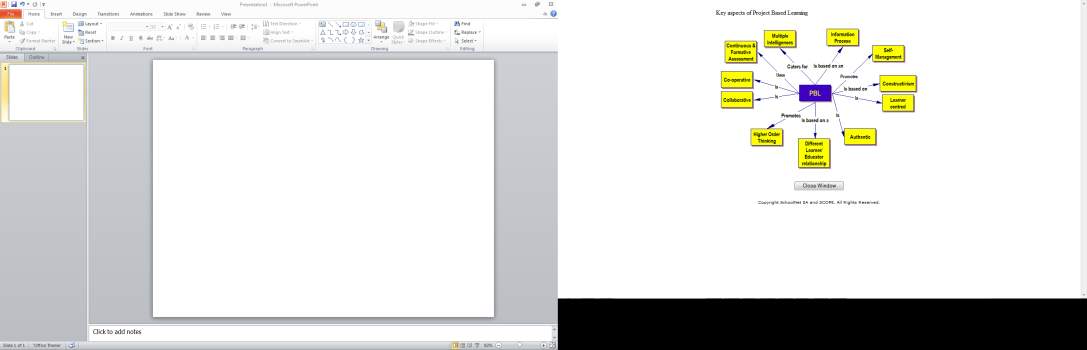 Return >
Co-operative
"All for one, one for all". Alexandre DumasPBL is an ideal way to implement co-operative learning, in which small teams of learners work together on a single task. Teamwork requires interdependence between group members, and in a mixed ability group, this helps learners develop interpersonal and social skills which are “real life” skills.Learners in co-operative projects will develop the skills of :-• Working well with others • Making thoughtful decisions• Taking initiative• Solving complex problemsAll members of the group need to work together to make sense of what is going on. The project is unable to be completed unless each member of the group completes their task and the tasks are blended together to complete the project. Instead of the traditional approach where the learner listens to and watches the teacher, and then produces an individual assignment, in PBL, learners are actively involved in working with other learners to create a final presentation – the result of research, questioning, analysing, synthesising, and finally presenting what they have learnt. Skills like problem solving, questioning, discussion, brainstorming and teamwork are all characteristics of co-operative learning, and are especially useful in projects. Groups of learners with mixed abilities and strengths can work together on different aspects of the project which highlight these individual strengths. The educator/teacher has a role as facilitator and mediator of learning, rather than lecturer. Setting up of the task, selection of groups, and active monitoring of the process are important to make the project successful, especially with novices and younger learners.
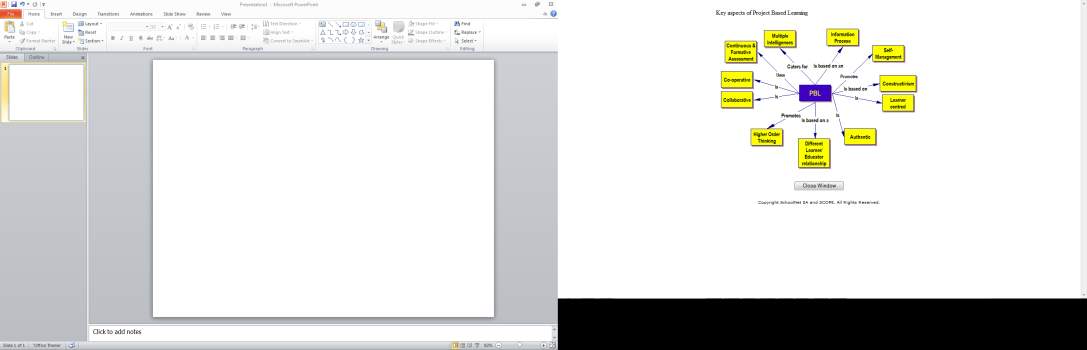 Return >
Continuous and Formative Assessment
"As educators, the question "Why am I assessing?" should not be answered with the feeling "to ambush and trap the learner!" - Stielau J. & Lephalala M.: Authentic Assessment in Distance Education: some practical suggestions. NAETE Conference (1997)

Assessment reflects learning over a period of time, not simply the final performance. Continuous assessment allows learners to build real mastery of the subject being studied, as learners are asked to reflect, revise, and add new understandings as they go along. It helps students answer the question “How am I doing?” and allows them to revise, change direction, re-prioritise and plan. Teachers also derive benefits from continuous assessment, as they are able to plan more effectively by seeing what their learners are achieving. Continuous assessment also requires an authentic audience – and this makes project based learning an ideal vehicle for assessment. 
During the process of formative or continuous assessment, the relationship between learner and teacher can be developed into one of trust and mutual respect.There are many assessment tools available, which assess different aspects of the project as it unfolds. Journals can help learners and teachers keep track of progress and enable learners to make decisions about the next steps.
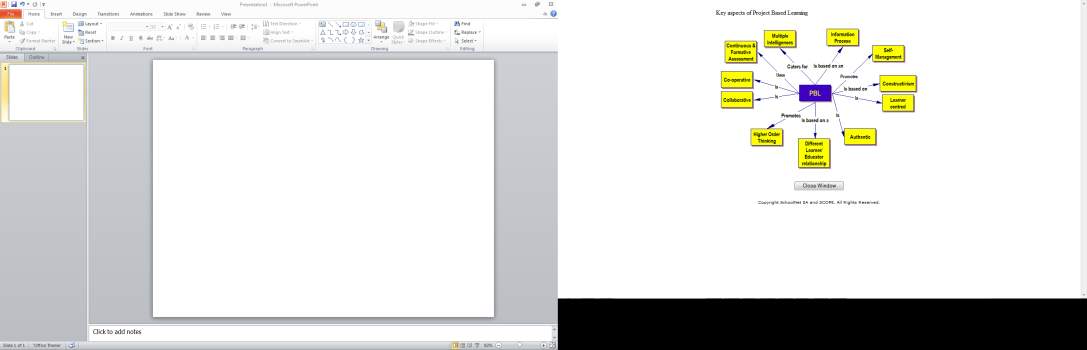 Return >